Peter’s Career Path
How to become a Biophysicists
My Career Goals
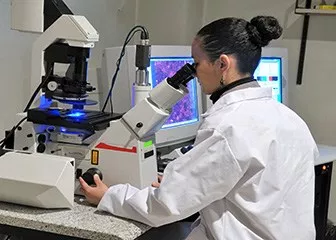 Biophysicist conduct basic research to learn how nerve cells communicate and how proteins work
3 things I would have to do regularly:
Take detailed analysis of the structure of molecules
Seek answers to diverse biological questions
Use many instruments and scientific machines to conduct experiments
What is a Biophysicists?
About my future career
Most of my time at this job would be in a laboratory and a office (research centre)
Salary range: 
Low $34k
Median: 91K
High: $156K
Usual hours are more than 40 hours per week
Usual 8 hour shifts (ex. 9 am-5 pm)
Workdays 5-6 days a week
Average pay per hour: $39.51
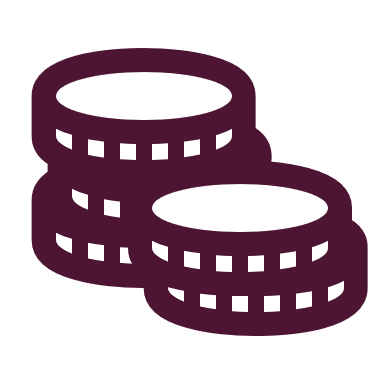 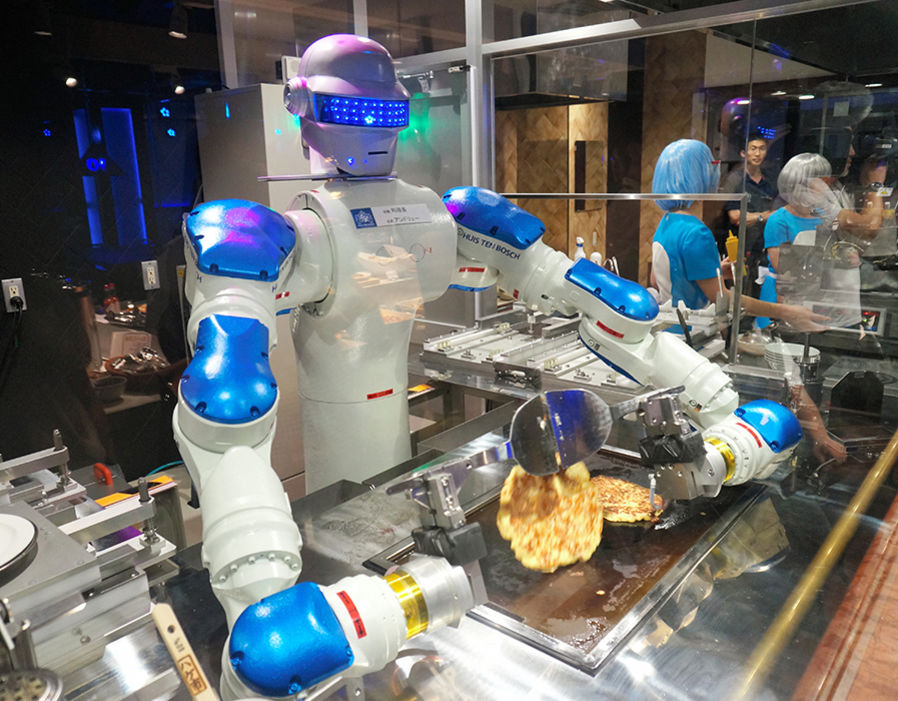 My job has a 1.2% chance of becoming automated
2 reasons why my job won’t become automated:
The job requires so much skill and knowledge that A.I would simply not be able to effectively do the job
Many hard biological questions will be faced and only a human would be able to go in depth to think and solve these problems
My compatibility
I am 94% compatible with this job.

The skills this job requires are:
Good problem-solving skills
Strong determination
The knowledge of working with complex machine
Being a team leader
Being a fast learner
A strong understanding in the field of science
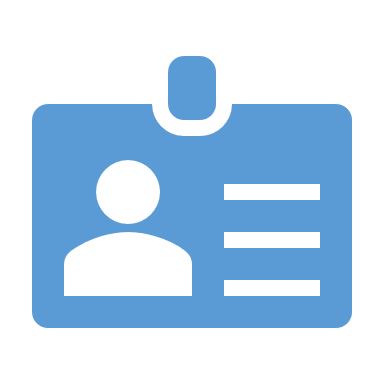 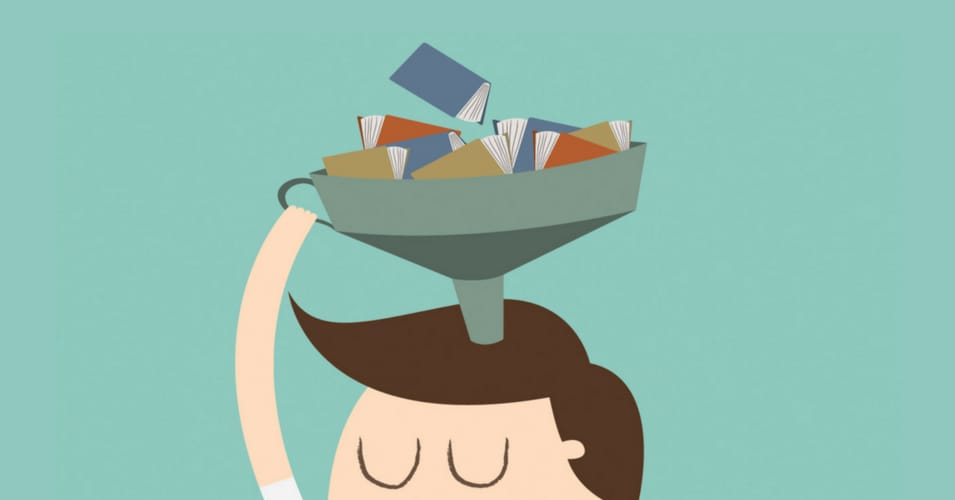 A Biophysicists would be a great career for me because…
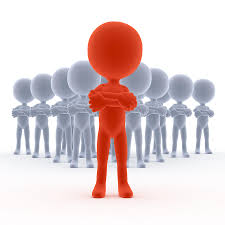 I already have these skills for this career:
Team leader
Fast learner
Strong problem-solving skills
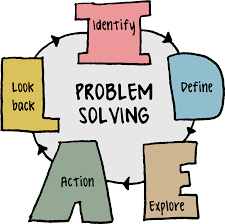 I am not quite ready for this career, but I will get there!
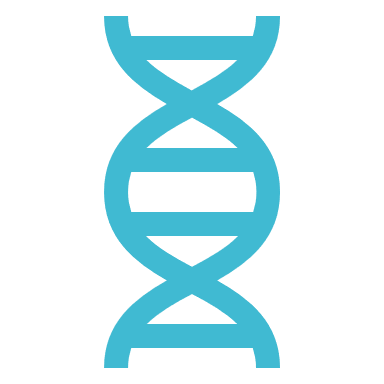 These are skills for the job I still need to learn:
Working with complex machines
A stronger understanding in the field of science


This is how I will get those necessary skills:
Entering the science field of a good university and expanding my knowledge
Job Outlook
This is what appeals to me with this career…
These are some things I find less appealing about this career…
Potential obstacles to getting this career
The possible obstacles:
-Lack of sleep 
-High stress level
-High competition



My plan to overcome them:
-Manage my time better and create a strict sleeping schedule
-Make sure to have sufficient leisure time each day to relieve stress
-Work harder than anybody else
Potential obstacles to being successful within this career
The possible obstacles:
-Lack of experience when
starting off
-Big workloads
-Lack of motivation to 
push myself to be better


My plan to overcome them:
-Work harder than anybody else to catch up for the lack of experience
-Manage my time wisely
-Stay focused on my goal and not lose sight of it
The training/education required for my career is:
I intend to go to St. Mary’s University for that career
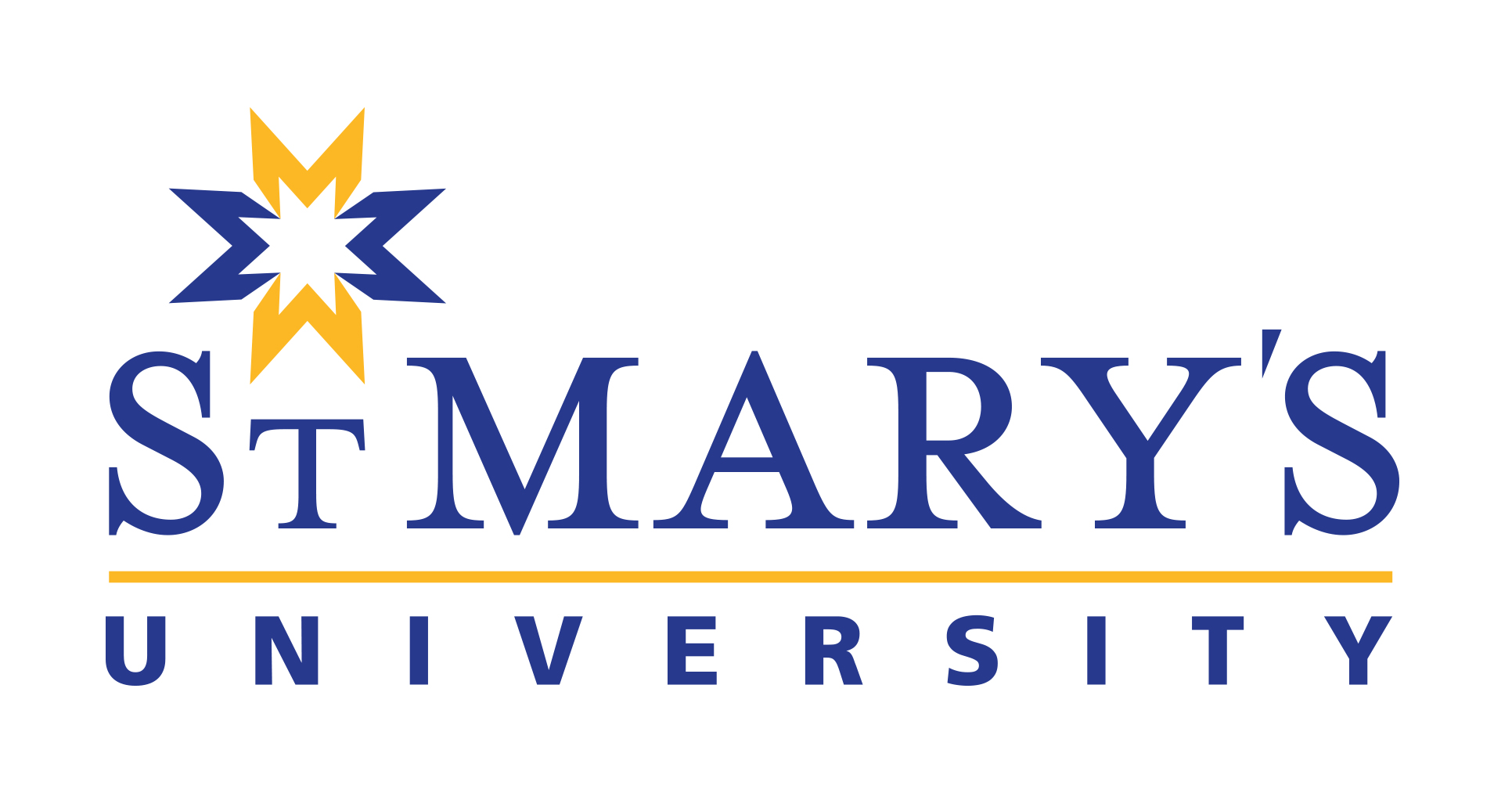 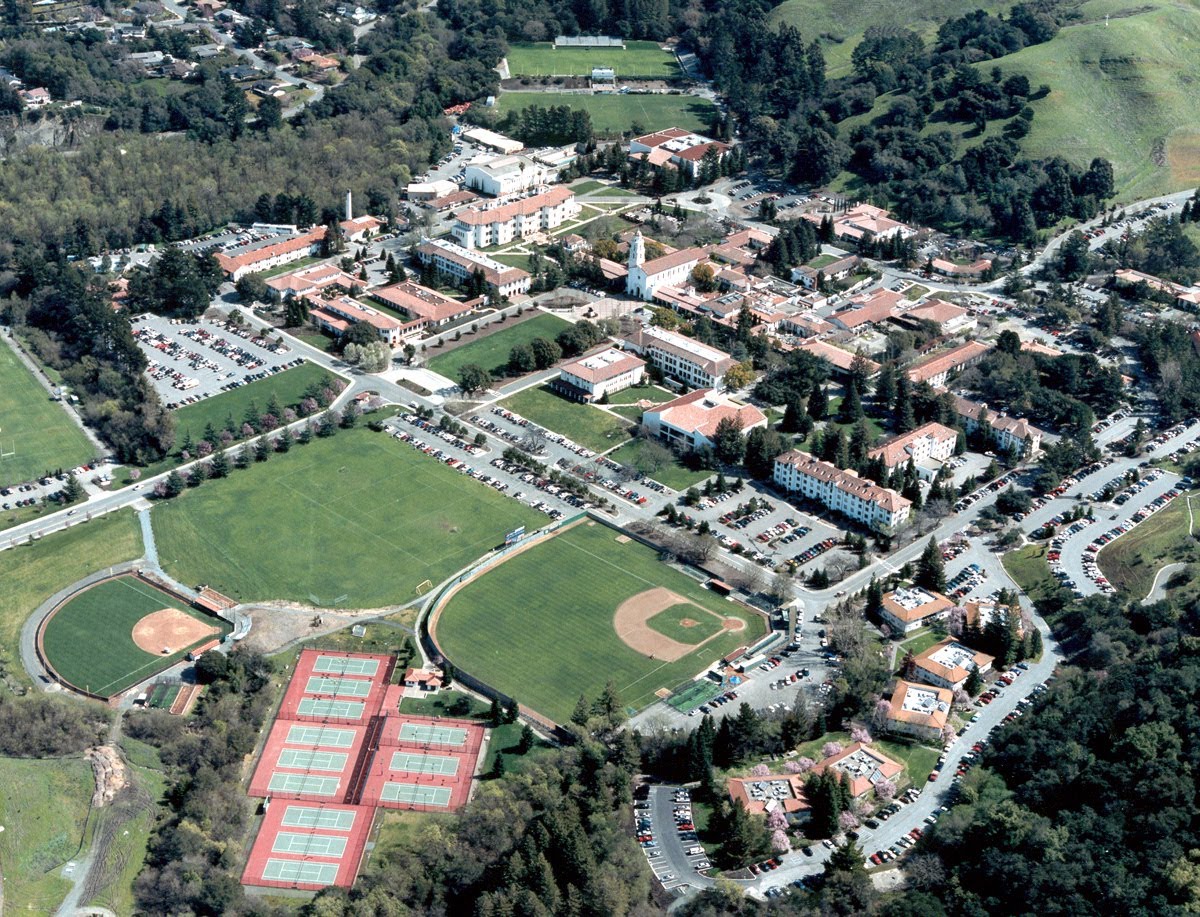 High school courses required
Grade 11 courses:
N/A







Grade 12 courses:
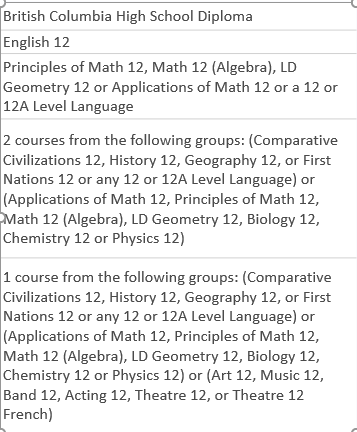 Additional admission requirements:
Good grades in grade 12 science courses

Saint Mary’s University is know for their strong programs in business and science
Since their science program is very good, it is my main reason for attending this school
Total cost of program -> $6,405 x 3 = $19,215

I am going to pay for my program by:
Student loans
Using the money I am currently saving up during high school years
Working a entry level job on the side while attending the program
Financial Plan
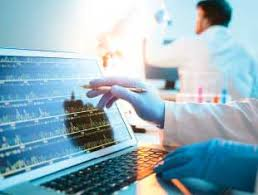 Some related occupations:
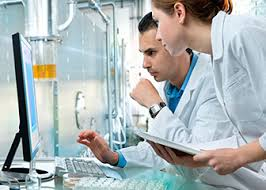 Geneticist
Medical Scientist	
Bioinformatics Scientist
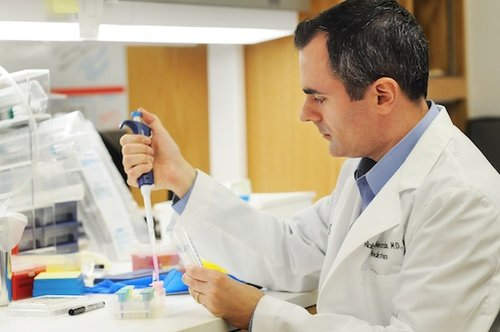 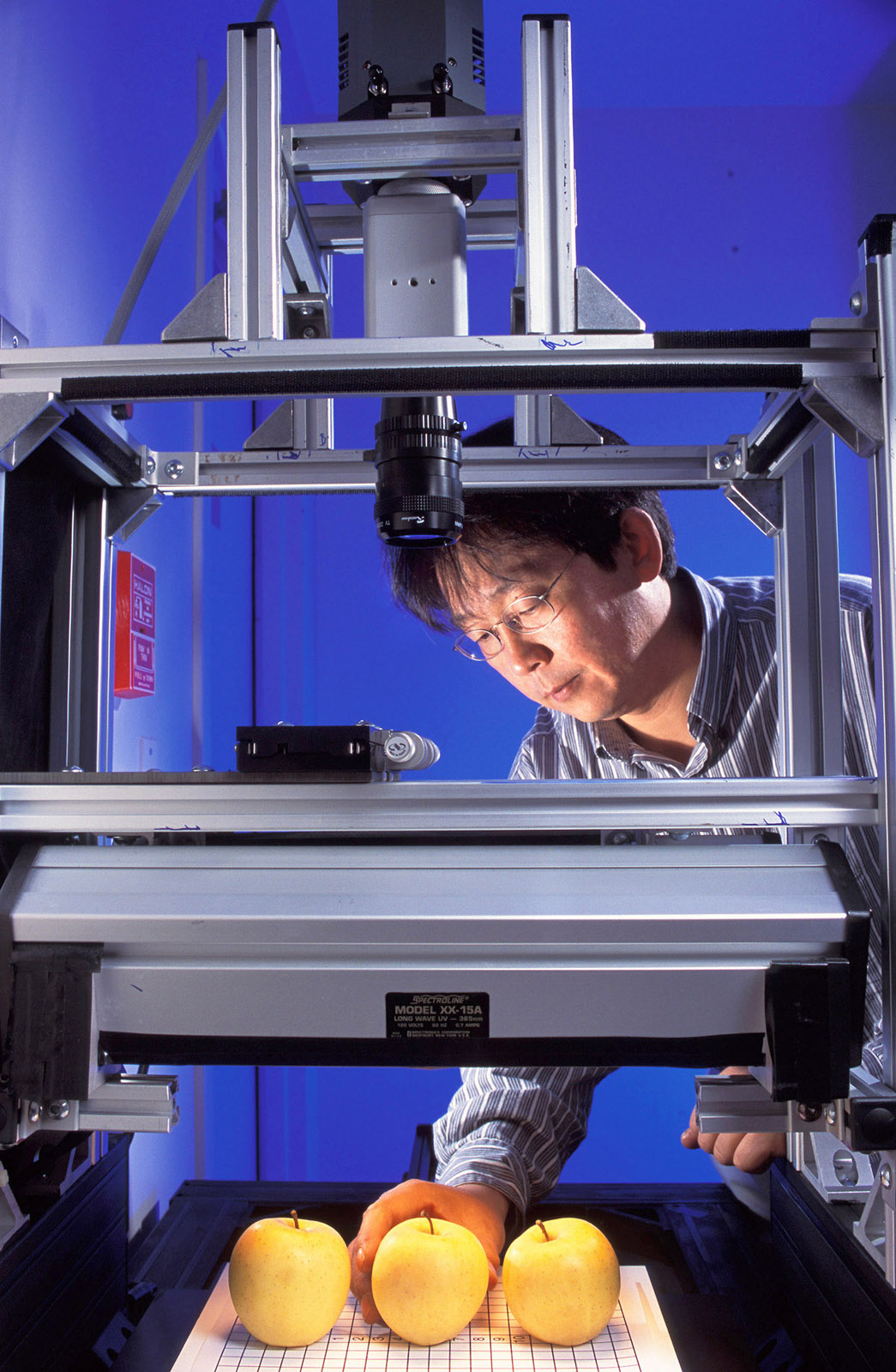 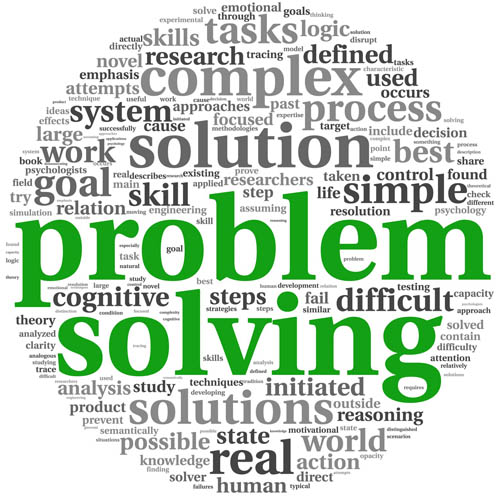 Biophysicists are awesome!!!
Everything about my job will always revolve around science
I will be also be able to regularly put my problem solving skills to the test
Operating cool scientific machines will be something I do regularly
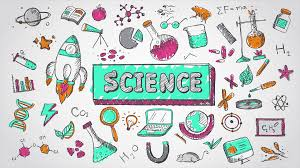